V r s t e   r i j e č i
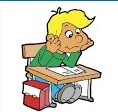 Riječ je skup glasova ili samo jedan glas koji ima neko značenje.
        Riječima najčešće saopštavamo svoje misli, osjećanja ili obavještenja.
U crnogorskome jeziku postoji deset vrsta riječi. To su imenice, zamjenice, pridjevi, glagoli, brojevi, prilozi, prijedlozi, uzvici, veznici i rječce.
Dijele se na dvije grupe: promjenljive i nepromjenljive riječi.
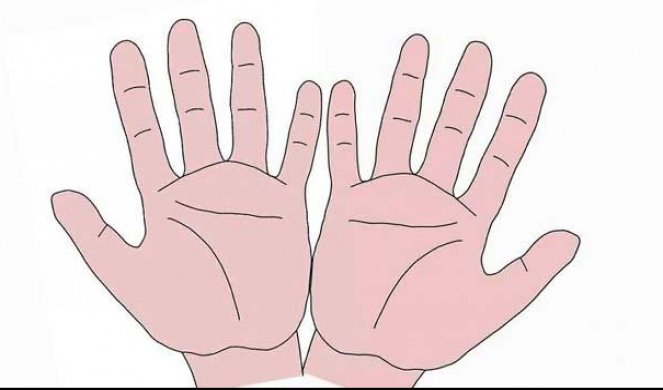 Prilozi
Imenice
Prijedlozi
Zamjenice
Vrste riječi
Promjenljive
Veznici
Nepromjenljive
Pridjevi
Uzvici
Glagoli
Rječce
Brojevi
IMENICE
Imenice su riječi kojima se označavaju bića, predmeti, svojstva i pojave.

Po značenju sve imenice se dijele na šest vrsta:
1. Vlastite imenice – imena ljudi, životinja, geografska imena, imena nebeskih tijela.
2. Zajedničke imenice – opšti pojmovi: nazivi bića,predmeta i pojava sa zajedničkim osobinama.
3. Zbirne imenice – zajedničke imenice uzete kao cjelina ili skup u kojem se ne izdvaja nijedan član.
4. Gradivne imenice – označavaju materiju.
5. Apstraktne imenice – označavaju apstraktne „neopipljive“ pojmove.
6. Glagolske imenice – grade se od glagola i označavaju radnju, stanje ili zbivanje.
GLAGOLI
Glagoli su vrsta riječi kojima se kazuje radnja, stanje i zbivanje: čitati, odlaziti, doći, učiti... Iako spadaju u promjenljive riječi, karakterišu ih drugačije gramatičke kategorije od imenica i imenskih riječi.

Gramatičke kategorije tipične za glagole su:
Dok se promjena imenskih riječi naziva deklinacija, promjena glagolskih oblika po kategorijama naziva se konjugacija.
broj
lice
vrijeme
način
GLAGOL
vid
stanje
rod
PRIDJEVI
Pridjevi su promjenljive riječi koje kazuju čije je, kakvo je i od čega je ono što je označeno  riječju koju određuju. Stoga ih po značenju dijelimo na tri vrste.
Pridjevi imaju rod, broj i padež. Pored tih kategorija odlikuje ih vid (određeni i neodređeni) i komparacija (pozitiv, komparativ, superlativ).
ZAMJENICE
Zamjenice su promjenljive riječi koje se upotrebljavaju umjesto imenice, pridjeva ili broja ili upućuju na lice, predmet, ideju itd. označenu imenicom. Konkretno značenje riječi one dobijaju tek u kontekstu.
Zamjenice imaju rod, broj i padež.
Po značenju, odnosno po onome na što upućuju, zamjenice se dijele na:
BROJEVI
Brojevi su nesamostalne odredbene riječi koje označavaju koliko ima onoga što znači imenica uz koju stoje ili u kojem se redu među drugim pojmovima nalazi taj pojam. Neki su brojevi promjenljivi (imaju rod, broj i padež), neki ne.
NEPROMJENLJIVE RIJEČI
RJEČCE
PRIJEDLOZI
PRILOZI
UZVICI
VEZNICI
PRILOZI
...su riječi koje stoje uz glagole, pridjeve, imenice i druge priloge i određuju ih po mjestu, vremenu, načinu, uzroku i količini.

PRILOZI PO ZNAČENJU:
Za mjesto: gdje, kuda, dolje, gore, lijevo, desno, naprijed, nazad
Za vrijeme: danas, juče, ljetos, poslije, kasnije, ranije, tada, onda...
Za način: dobro, lijepo, umjereno, ovako, onako, brzo, sporo, zamišljeno..
Za uzrok: zato, stoga
Za količinu: još, dosta, malo, mnogo nekoliko, nikoliko...
PRIJEDLOZI
...su nepromjenljive riječi koje stoje ispred zavisnih padeža promjenljivih riječi.
Određuju odnos riječi uz koje prema drugim riječima u rečenici. Taj odnos može biti:
Vremenski – Probudio se pred zoru.
Prostorni – Pade preko praga.
Uzročni – Zbog njega je pobjegao.
Načinski – Pjevahu ispod glasa.
Namjenski – Krenuše za njih.
Poredbeni – Bijaše bjelje od mlijeka.
UZVICI su nepromjenljive riječi koje služe za iskazivanje emocija, raspoloženja, stanja; za oponašanje zvukova u prirodi i sl. Iza uzvika, odnosno iza rečenica u kojima je sadržan uzvik, piše se uzvičnik.
VEZNICI su nepromjenljive riječi kojima se označava veza među rečenicama. U zavisnosti od rečenica u kojima se upotrebljavaju, dijele se na veznike zavisnosloženih rečenica i veznike nezavisnosloženih rečenica.
i, pa, te, ni , niti, a ,ali, nego, već, dok, kad, čim, iako, pošto, kao, kao da, prije nego što, jer...
RJEČCE
...su nepromjenljive riječi koje služe za isticanje ličnog stava govornog lica prema onome što se kazuje rečenicama ili njenim dijelom.
Prema onome što označavaju dijele se na:
rječce za isticanje suprotnosti: međutim, pak
rječce za izuzimanje: jedino, samo
rječce za naročito isticanje: čak, bar, makar, baš
potvrdne rječce: da
odrične rječce: ne
modalne rječce: svakako, zaista, nesumnjivo, valjda, zbilja, možda, vjerovatno
rječce za pokazivanje: evo, eto, eno
podsticajne i zapovjedne rječce: neka, hajde...
upitne rječce: li, da, zar